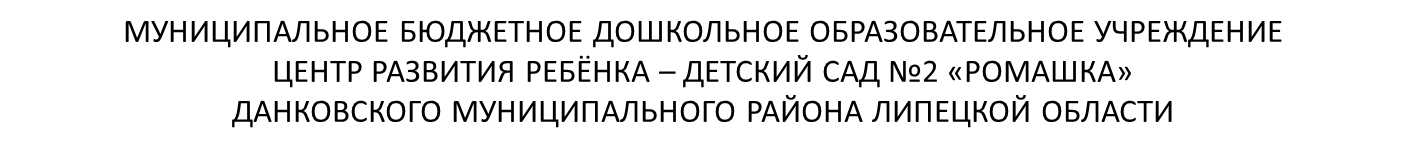 « Овладение компонентами трудовой деятельности 
 в процессе ручного труда »
      

Подготовила:
воспитатель высшей квалификационной  категории
                                                                                                                                                   Немчинова И.В.                                                     
                                                                                                              

г. Данков, 
2023 г.
«Ручной труд является огромным фактором умственного развития ребенка».
Задачи:
Формирование познавательного интереса — содействие развитию любознательности, желания и умения исследовать и познавать окружающий мир через ручной труд.

Развитие мелкой моторики и координации движений — тренировка пальцев рук, улучшение контроля над движениями, развитие навыков рисования, лепки, вырезания и т.д.

Формирование эстетического вкуса — формирование представлений о прекрасном, развитие художественного восприятия мира.

Стимулирование творческого мышления — развитие способности к самостоятельному творчеству, поиску нетрадиционных решений, развитие фантазии.
Основные принципы:

Индивидуальный подход — учет особенностей каждого ребенка и подбор оптимального образовательного материала и методик для развития его потенциала.

Игровая форма — основной метод взаимодействия педагога с детьми, который способствует развитию их активности, творчества и социальных навыков.

Интерактивность и диалог — создание условий для активного участия детей в образовательном процессе, обмена мнениями, решении проблем вместе с педагогом.

Развитие коммуникативных и социальных навыков — формирование у детей умения взаимодействовать с другими людьми, учиться слушать и выражать свои мысли.
Аппликация
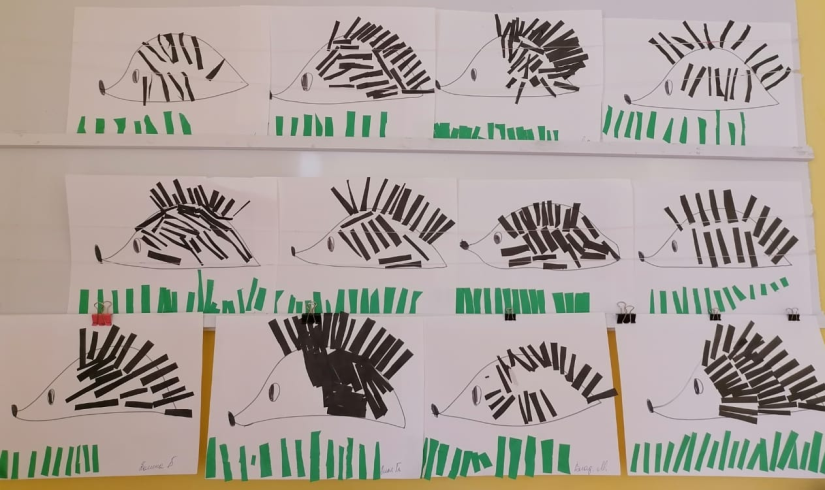 Аппликация из природного материала
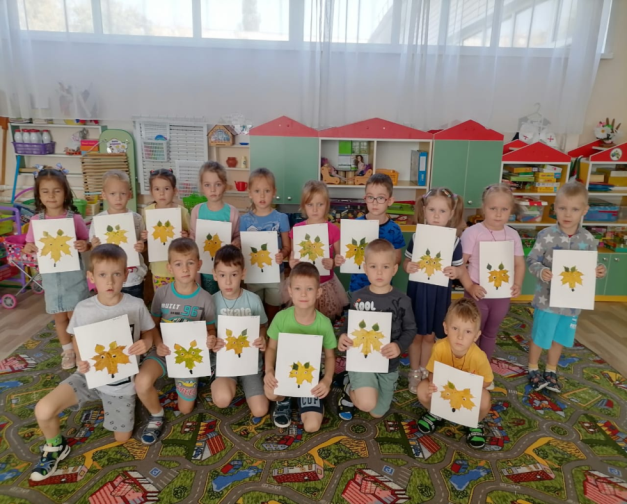 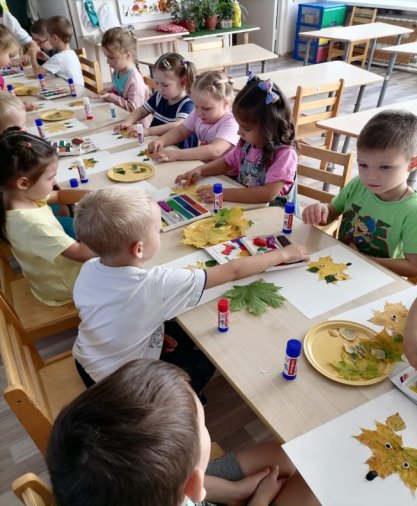 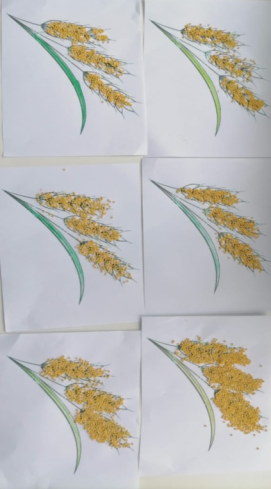 Аппликация из крупы
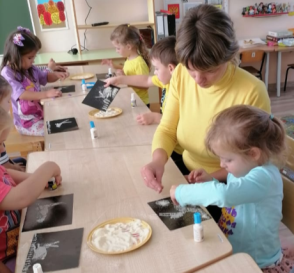 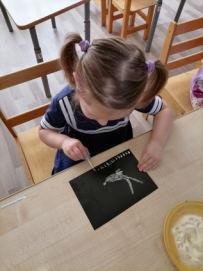 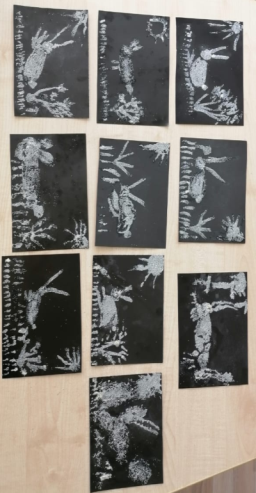 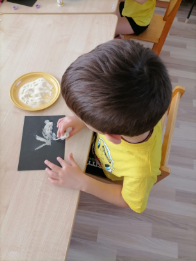 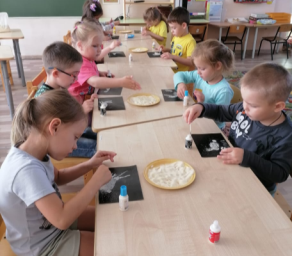 Коллективная аппликация
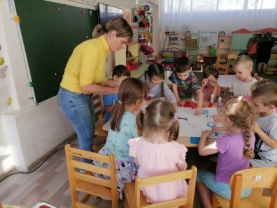 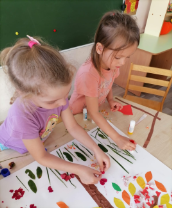 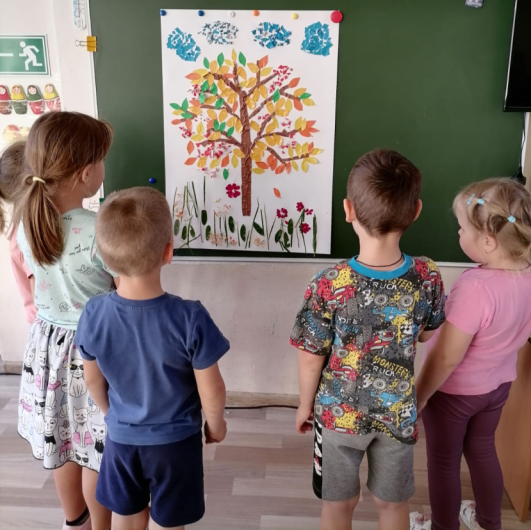 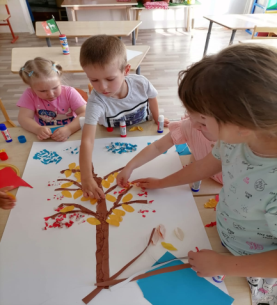 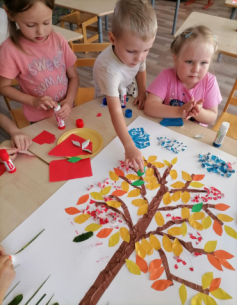 Лепка. Тестопластика
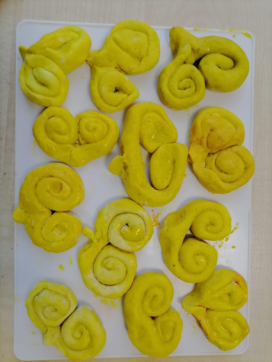 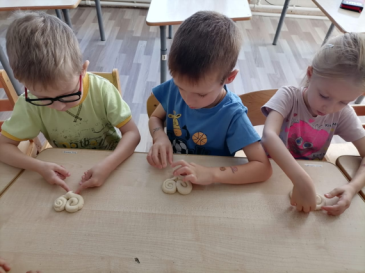 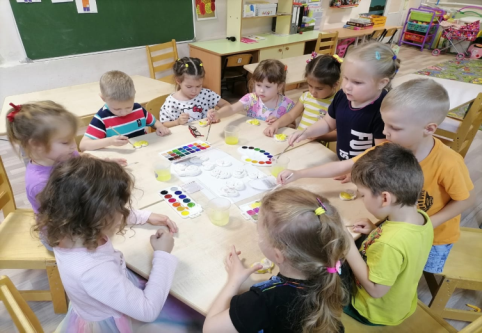 Поделки из бросового материала
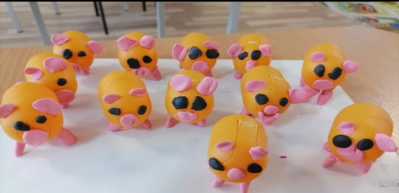 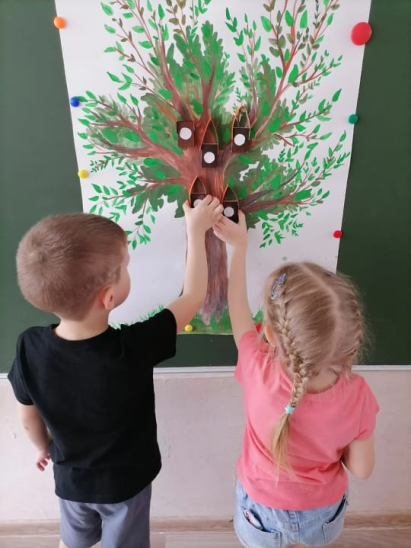 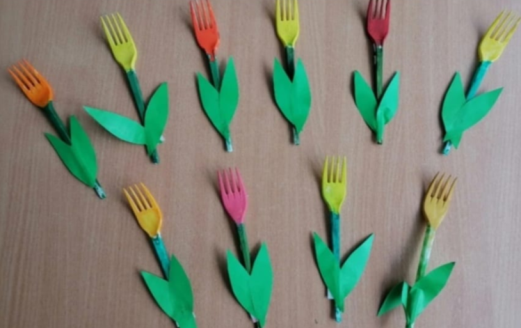 Самостоятельная деятельность
Старшая группа.
Детей привлекают к участию в заготовке природного и бросового материалов (шишек, желудей, каштанов, коры, листьев, соломы, скорлупы грецких орехов, катушек, спичечных коробков и др.), изготовлению игрушек-самоделок для игры, самостоятельной деятельности (счетный материал, детали к костюмам для театральной деятельности и др.), подарков родителям, сотрудникам детского сада, малышам (закладки для книг, сувениры из природного материала и др.), украшений к праздникам.
Подготовительная группа.
Самостоятельно выполняют простой ремонт игрушек (книг, коробок, атрибутов).
Сортируют природный материал, подготавливают его к работе.
Под руководством воспитателя изготавливают мелкий счетный материал, пособия для занятий.
Делают заготовки для дальнейшей художественной деятельности (приготовление папье-маше, оклеивание коробок, вырезание элементов из пластиковых бутылок и пр.)
Конкурс «Новогодняя гирлянда», «Бусы для Принцесс» и др. 
(Дома - пришивание пуговиц, изготовление ковриков).
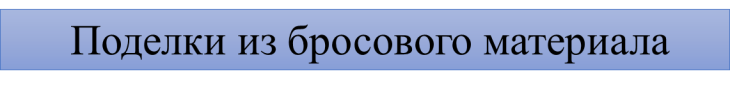 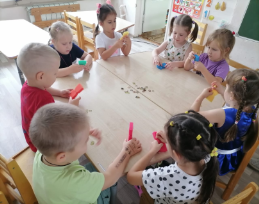 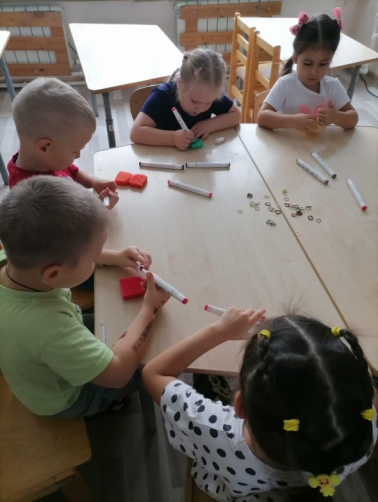 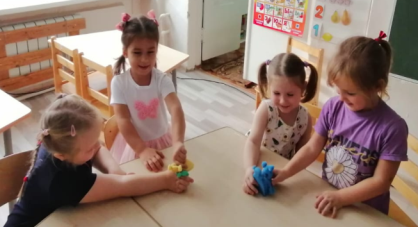 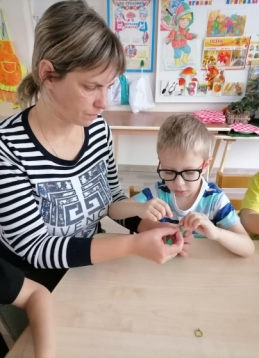 Работа с родителями
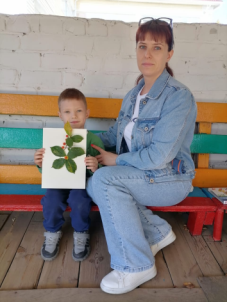 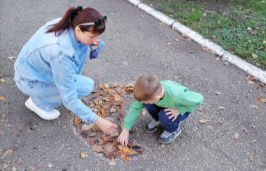 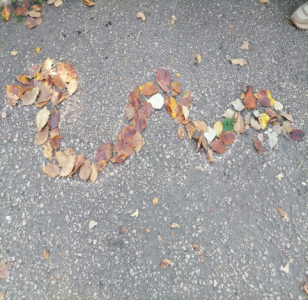 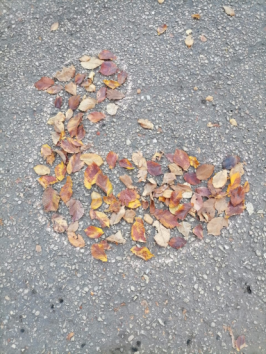 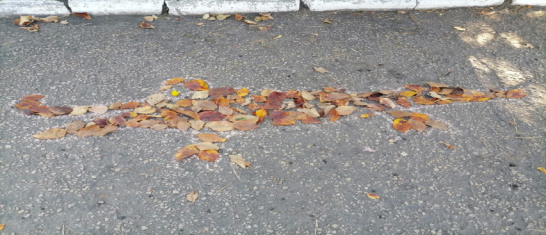 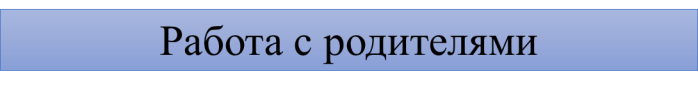 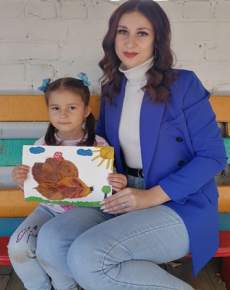 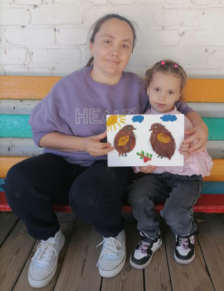 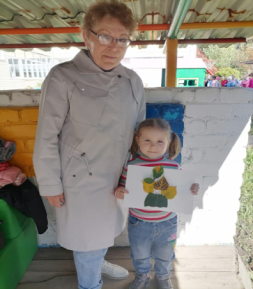 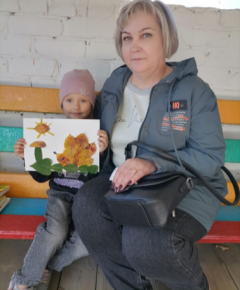 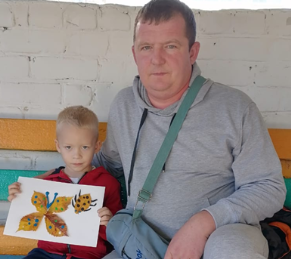 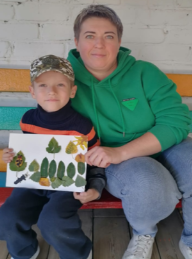 Спасибо за внимание!
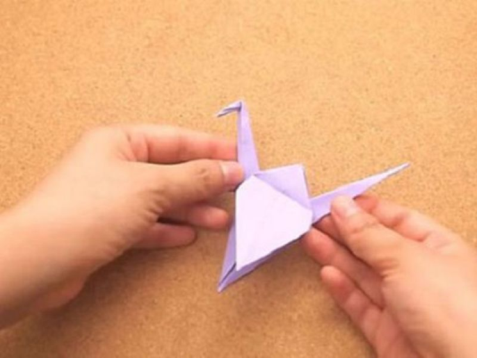